ЗАДАНИЯ НА 
ФОРМИРОВАНИЕ 
МАТЕМАТИЧЕСКОЙ
ГРАМОТНОСТИ
Математическая грамотность
Математическая грамотность – это способность человека определять и понимать роль математики в мире, в котором он живёт, высказывать обоснованные математические суждения и использовать математику так, чтобы удовлетворять в настоящем и будущем потребности, соответствующие грамотному, заинтересованному и мыслящему гражданину.
Задача на формирование математической грамотности или  псевдозадача?
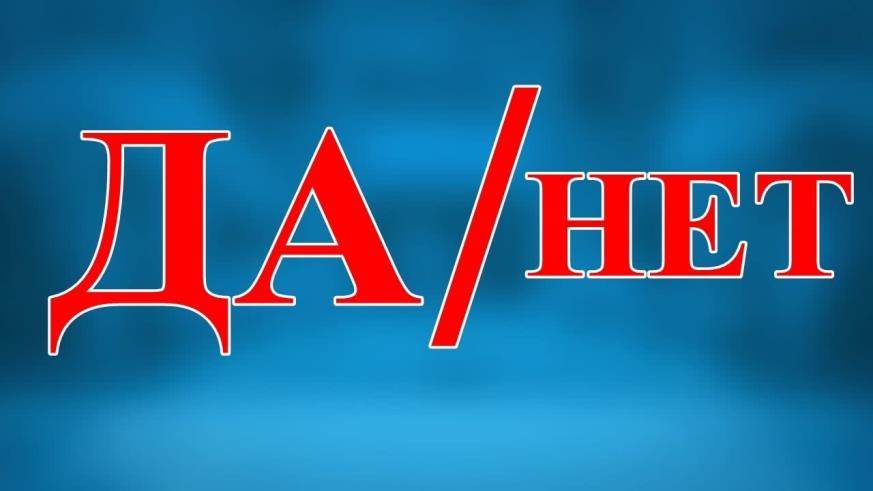 В чём отличие задачи на формирование математической грамотности от псевдозадачи?
В чём отличие задачи на формирование математической грамотности от псевдозадачи?
Должна присутствовать практическая составляющая (нет 3, 5, 7, 10).
В чём отличие задачи на формирование математической грамотности от псевдозадачи?
Должна присутствовать практическая составляющая (нет 3, 5, 7, 10).
Шаги должны соответствовать действиям в реальной жизни (нет 2, 4).
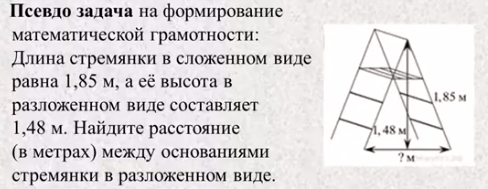 Задание на формирование математической грамотности должно:
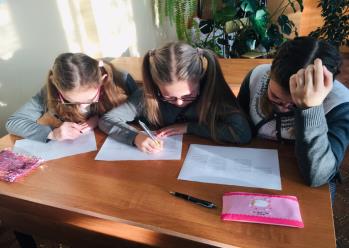 Быть …

Моделировать …

Строиться на …

Требовать применения …
Задание на формирование математической грамотности должно:
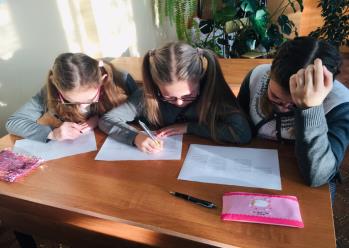 Быть практическим

Моделировать жизненную ситуацию

Строиться на актуальном материале

Требовать применения учебных знаний и умений
Как из обычной задачи сделать задачу на формирование математической грамотности?
Часто достаточно изменить вопрос.
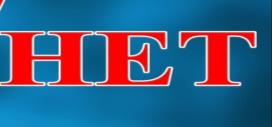 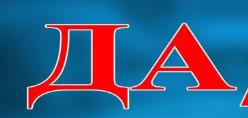 У Маши  есть  10 рублей. Она купила булочку за 6 рублей. Сколько денег осталось у Маши?
У Маши  есть  10 рублей. Она купила булочку за 6 рублей. Хватит ли оставшихся денег, чтобы купить тетрадку за 4 рубля?
«Рождение» задачи
Контекст задачи должен быть «подсмотрен» в жизни.
Задача «проживается» в реальных условиях ее контекста.
«Для меня это важно!», «Мне это необходимо знать!»
Структура задачи
Преамбула
введение в проблематику для создания мотивации, показа важности решения проблемы
Задание
описание ситуации, которая возникла в реальной жизни, справочный материал
Вопрос
Описание проблемы, которую нужно решить средствами математики
Рекомендации по составлению задачи
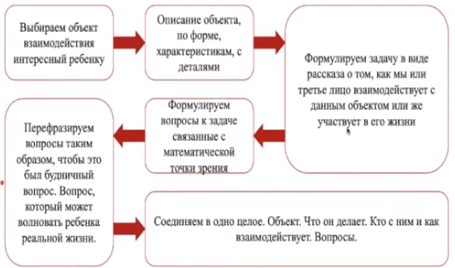 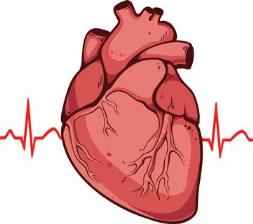 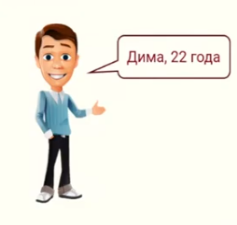 Сердце (описание)
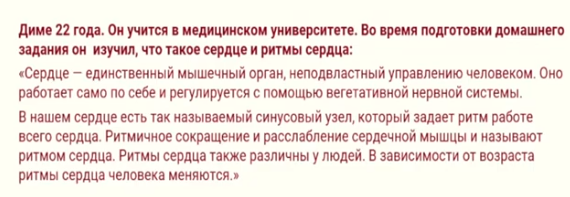 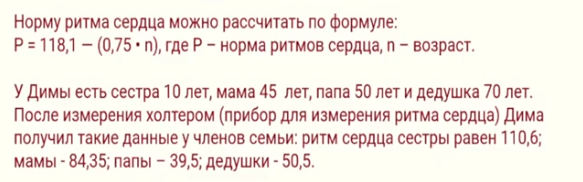 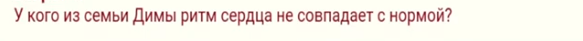